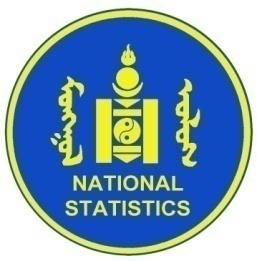 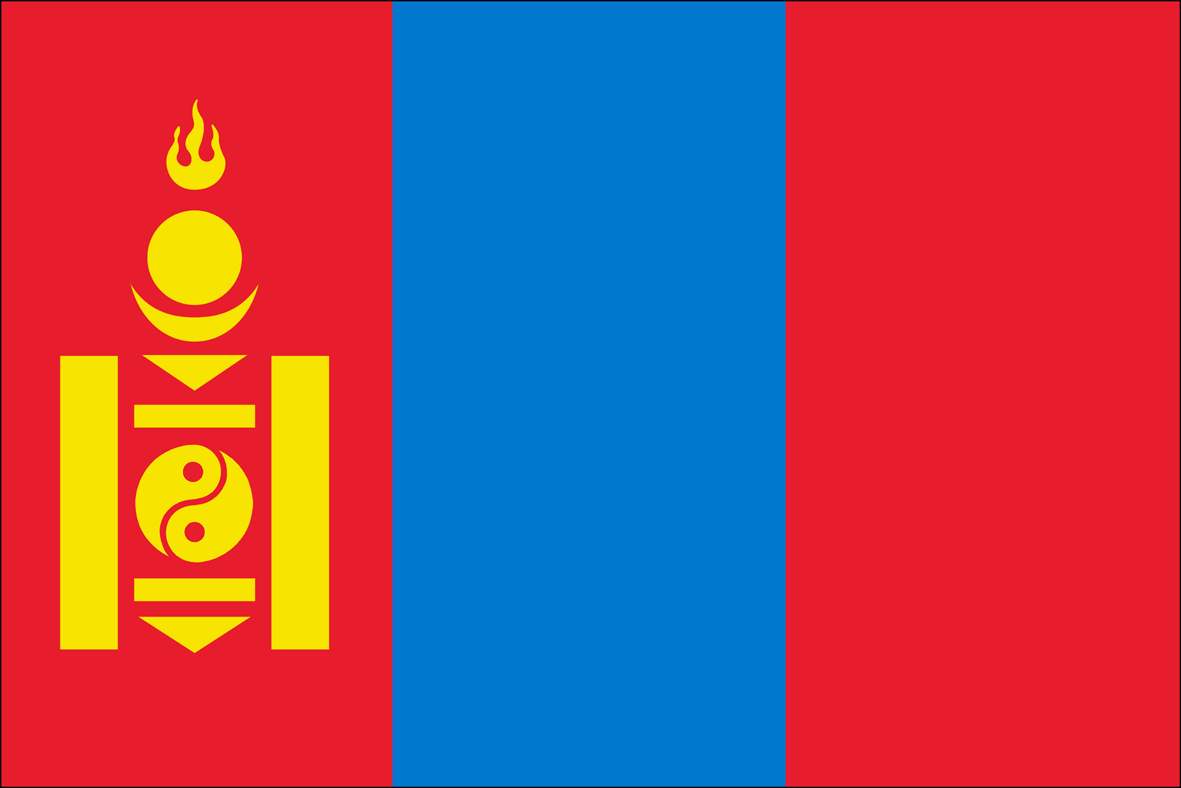 Mongolia country experience Gender Equality Monograph based on the 2010 Population and Housing Census
Ms.Tsogzolmaa, Analyst 
				Ms. Lkhagvadulam, Analyst
				NSO of Mongolia

2013.04.19
CONTENTS
Brief about censuses in Mongolia 
Main analysis of census results on gender perspective:
Changes in age and sex composition
Gender disparities in households and families
Gender disparities in internal migration
Education and school enrollment
POPULATION AND HOUSING CENSUSES: BRIEF OF MONGOLIA
SEX RATIO
98.1
2373.5 thous
2044.0 thous
1197.6 thous
1017.1 thous
845.5 thous
754.2 thous
738.2 thous
647.5 thous
6th out of 14 monographs based on the 2010 PHC
Done by external researchers;
 2nd monograph on Gender Equality based on census results;
 Objectives:
 Monitor and assess the implementation of the National Programme for Gender Equality ;
 Capture gender disparity in the population age, sex composition, households and families, education and employment;
Population, births and deaths, by sex, by census years
Population age sex pyramid 2000, 2010
2000
2010
Key indicators for population age and sex composition
Population sex ratio, by age groups, 2000, 2010
Difference between male and female life expectancy at birth was 5.7 years in 2000, however, it has increased to 7.3 years in 2010.
Sex ratio of urban and rural population, by age groups, 2000, 2010
Sex ratio of urban population reached 94.4 in 2010, down by 1.2 pp since 2000, whereas, sex ratio of rural population reached 108, up by 5.4 pp.
Difference between number of urban and rural population, by age groups
In 2000, females outnumbered males by 21.8 thousand in urban areas, which has increased 1.7 times in 2010. 
In rural areas, males outnumbered females by 12.8 thousand in 2000 and it has increased 2.5 times between 2000-2010.
Number and percentage of households, by sex of head of HH and types of HH
Single parent households, by residence, 2000, 2010
There were increases in the number of single parent households in all age groups, particularly in the age group 40-54.
Percentage of single parent families, by employment status and residence, 2000, 2010
2000
2010
Number of Migrants by sex ratio, timing of migration, and thousand persons, 2000, 2010
In 2000, 47.7 percent of lifetime migrants were female, while this percentage has slightly increased to 48.5 percent in 2010.
Differences between male and female migrants who migrated for over a year in urban and rural areas, by age groups, 2010
Difference in number of males and females who born in or migrated to current aimag and capital, 2000, 2010
Number of aimags with non-migrant males has increased between two censuses. More females now live in urban areas.
Economic activity of population aged 15 and above, by migration status, sex, and percentage, 2010
Males are more economically active than females, especially among recent migrants.
Age and sex pyramid of children dropped out of school, 2010
Male
Female
63 percent of school dropouts was among boys and 37 percent among girls.
Number of children aged 6-15 dropped out of school, by sex and regions, 2010
More boys drop out of school in all regions.
Educational levels of population aged 15 and above, by sex, and percentage, 2010
More women have higher education. More men have lower educational attainment.
Population aged 15 and above acquiring education higher than specialized secondary, by age groups
Higher education attainment of women than men may influence the decline in fertility and growing tendency for women to be independent from men.
THANK YOU FOR YOUR ATTENTION
www.nso.mn
www.1212.mn
26th Population Census Conference
Organized by the Association of National Census and Statistics Directors of America, Asia and Pacific
www.ANCSDAAP.org  
Hosted by the NSO Mongolia
Date: June 26-28, 2013
Ulaanbaatar, Mongolia
Theme: Census Analysis and Dissemination
Welcome to Mongolia